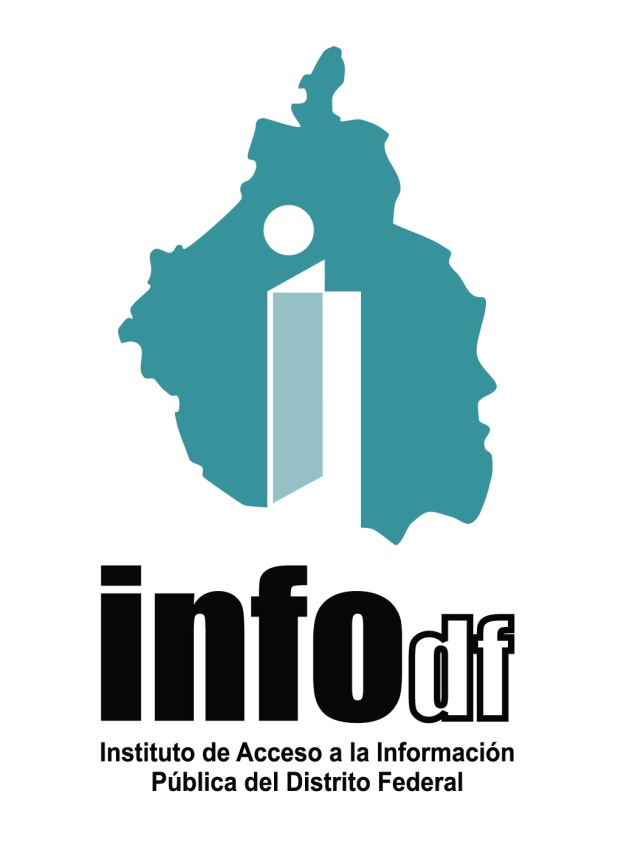 Resultados de la primera evaluación de la información pública de oficio que deben dar a conocer los Entes públicos en sus portales de Internet 2010
Julio 2010
O B J E T I V O
De conformidad con lo establecido en el Artículo 71, fracción I, VIII y XI de la Ley de Transparencia y Acceso a la Información Pública del Distrito Federal; Artículo 23, fracción IX de reglamento interior del InfoDF y con base en los Criterios y Metodología de Evaluación de la información pública de oficio que deben dar a conocer los Entes públicos en sus portales de Internet (Criterios y Metodología) aprobados mediante Acuerdo 389/SO/18-09/2008, se da a conocer los principales resultados de la primera evaluación de las obligaciones de transparencia (Artículos 13, 14, 15, 16, 17, 18, 19, 20, 21, 22, 28 y 29 de la LTAIPDF) publicadas en los portales de Internet de los Entes públicos, realizada durante los meses de mayo y junio de 2010.
2
Histórico de índices obtenidos en las evaluaciones a los portales de Internet de los Sujetos obligados
2004 - 2010
Última evaluación a portales de Internet con la anterior LTAIPDF
Sustantivos (83) y Adjetivos (50)
Art. 12 y Art. 13
Evaluación a portales de Internet 2009
1ª. Evaluación a portales de Internet 2010
(1) Primera evaluación a portales verificando el sitio de Internet 
(127 criterios)
Art. 12 y Art. 13
Cuestionario autoaplicable con 3 preguntas sobre el tema
Art. 12 y Art. 13
Solventación de recomendaciones como resultado de la Evaluación 2009
(3)  Evaluación diagnóstico a portales con la LTAIPDF vigente a Entes públicos (1,022 criterios) y Asociaciones Políticas Locales (257 criterios)
(2) Primera evaluación a portales diferenciando entre Criterios Sustantivos (83) y Adjetivos (50)
Art. 12 y Art. 13
Consejo de Información Pública del Distrito Federal
Instituto de Acceso a la Información Pública del Distrito Federal
(1) Protocolo de Usabilidad y Calidad en la Información de Transparencia Publicada en los Portales de Internet de los Entes Públicos del Distrito Federal.
(2) Criterios y Metodología de Evaluación de la Calidad de la Información de las Obligaciones de Transparencia en los Portales de Internet de los Entes Públicos.
(3) Criterios y Metodología de Evaluación de la Información Pública de Oficio que deben dar a conocer los Entes Públicos en sus Portales de Internet.
NOTA: Los índices de las evaluaciones a la nueva LTAIPDF está compuesto por Entes públicos y Partidos Políticos
3
Información de oficio. Aplicabilidad de los artículos y número de criterios por cada uno de ellos
Índices de la primera evaluación 2010 a los portales de Internet de los Entes públicos
5
Índices de la primera evaluación 2010 a los portales de Internet de los Entes públicos por Órgano de gobierno
1 Conforme al Artículo 97 del Estatuto de Gobierno del Distrito Federal, la Administración Pública Paraestatal está integrada por los Organismos Descentralizados, las Empresas de Participación Estatal Mayoritaria y los Fideicomisos Públicos.
6
Comparativo del Índice Global del Cumplimiento de las Obligaciones de Transparencia
Evaluación-Diagnóstico 2008, Evaluación 2009 y Primera evaluación 2010
PROMEDIO
79.5
7
Comparativo de índices 2008-2010
Evaluación-Diagnóstico 2008, Evaluación 2009 y Primera evaluación 2010
Variación


-4.6
-4.7
-4.1
-4.6
-4.5
-6.6
8
Comparativo de índices 2008-2010. Desglose de obligaciones específicas
Evaluación-Diagnóstico 2008, Evaluación 2009 y Primera evaluación 2010
Variación


-4.1
-7.1
-5.3
-8.0
-0.2
0.0
-28.7
0.0
9
Comparativo de índices 2009-2010
Solventación de recomendaciones 2009 y Primera evaluación 2010
Variación


-10.2
-7.7
-10.4
-12.4%
-6.5
-11.1
10
Comparativo de índices 2009-2010. Desglose de obligaciones específicas
Solventación de recomendaciones 2009 y Primera evaluación 2010
Variación


-12.8
-2.3
-5.7
-16.3
-0.2
0.0
-32.0
0.0
11
Grupos de índices clasificados por Artículos de la primera evaluación a los portales de Internet 2010
12
Índice Global del Cumplimiento de las Obligaciones de Transparencia.
Aplica a todos los Entes públicos (100)
Primera evaluación 2010
Índice Global del Cumplimiento de las Obligaciones de Transparencia: 81.3
13
Índice Global del Cumplimiento de las Obligaciones de Transparencia. Orden descendente
Primera evaluación 2010
14
Índice Global del Cumplimiento de las Obligaciones de Transparencia. Orden descendente
Primera evaluación 2010
15
Índice de Cumplimiento del Artículo 13.
Aplica a todos los Entes públicos (100)
Primera evaluación 2010
Índice de Cumplimiento del Artículo 13: 89.8
16
Índice de Cumplimiento del Artículo 13. Orden descendente
Primera evaluación 2010
17
Índice de Cumplimiento del Artículo 13. Orden descendente
Primera evaluación 2010
18
Índice de Cumplimiento del Artículo 14.
Aplica a todos los Entes públicos (100)
Primera evaluación 2010
Índice de Cumplimiento del Artículo 14: 79.1
19
Índice de Cumplimiento del Artículo 14. Orden descendente
Primera evaluación 2010
20
Índice de Cumplimiento del Artículo 14. Orden descendente
Primera evaluación 2010
21
Índice de Cumplimiento del Artículo 15.
Aplica a la Administración Pública Central (21) y Desconcentrados y Paraestatales (52)
Primera evaluación 2010
Índice de Cumplimiento Global de Obligaciones Específicas
(Artículos 15, 16, 17, 18, 19, 20, 21 y 22): 75.3


Índice de Cumplimiento del Artículo 15
(Administración Pública Central y Desconcentrados y Paraestatales): 75.5
22
Índice de Cumplimiento del Artículo 15. Orden descendente
Primera evaluación 2010
23
Índice de Cumplimiento del Artículo 15. Orden descendente
Primera evaluación 2010
24
Índice de Cumplimiento de los Artículos 16, 17, 18, 19, 20, 21 y 22
Primera evaluación 2010
25
Índice de Cumplimiento del Artículo 28.
Aplica a todos los Entes públicos (100)
Primera evaluación 2010
Índice de Cumplimiento del Artículo 28: 90.2
26
Índice de Cumplimiento del Artículo 28. Orden descendente
Primera evaluación 2010
27
Índice de Cumplimiento del Artículo 28. Orden descendente
Primera evaluación 2010
28
Índice de Cumplimiento del Artículo 29.
Aplica a todos los Entes públicos (100)
Primera evaluación 2010
Índice de Cumplimiento del Artículo 29: 87.0
29
Índice de Cumplimiento del Artículo 29. Orden descendente
Primera evaluación 2010
30
Índice de Cumplimiento del Artículo 29. Orden descendente
Primera evaluación 2010
31
Comparativo de índices del Artículo 14 por fracción (Criterios Sustantivos)
Primera evaluación 2010
32
Comparativo de índices del Artículo 14 por fracción (Criterios Sustantivos)
Primera evaluación 2010
33
Comparativo de índices del Artículo 14 por fracción (Criterios Sustantivos)
Primera evaluación 2010
34
Índice promedio por Temática del Artículo 14 (Criterios Sustantivos)
Primera evaluación 2010
35